日本自治集団　第三回総会　農食健康部会
日時：令和5年12月9日
　　　　　　　　　　　　　　　　　　　　場所：ウインクあいち

農食健康部会　三浦夏南
令和５年度　事業報告
農法研究開発
自治における農法を開発するための調査・実践・研究開発を行う。→別紙参照

農士育成事業
農法研究開発事業において培った技術を、各団体の現場で活かす「農士」の育成を行う
→事業報告の後、上田さん、今村さんから研修を受けての感想を発表

食と健康の学習会
食と健康についての学習講座を企画。
→原さんから発表
農士育成事業　事業報告
農業　むすびの里、とよくも農園の年間農業スケジュールに従い、自治集団の理念に基づ　　　　　　
　　　いた自立自給の農業技能を習得。→年間日程の詳細はスラック参照　

学問　自治を行っていく上で必要な哲学、見識を主に日本の古典に基づいて学習。
　　　毎週火曜OL　むすびの里　【古事記、みことのり、武士道】
　　　毎週月曜OL　ひの心を継ぐ会　【近思録、士規七則、大学、自治論、論語】
　　　→詳細はスラックに掲載

武道　自治を行い、共同体を守る胆力を荒谷流武道を通して錬成する。
　　　上田さん→むすびの里にて
　　　今村くん→むすびの里の武道研修に参加し、愛媛にて自学自習
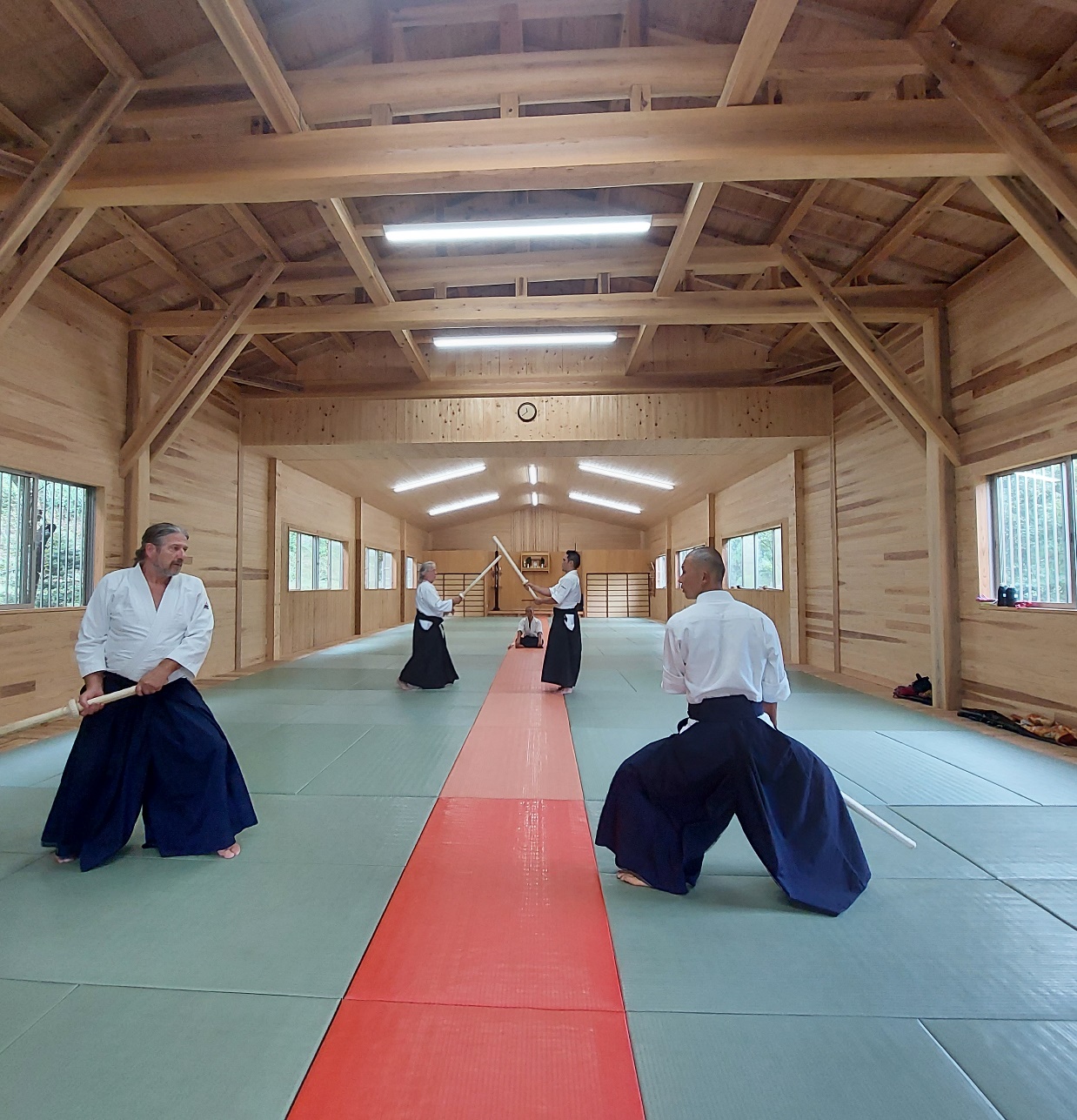 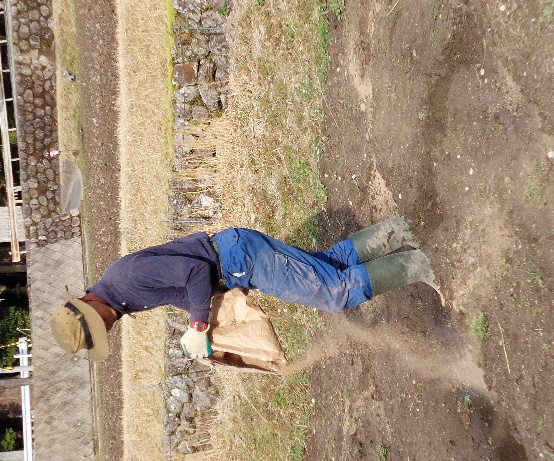 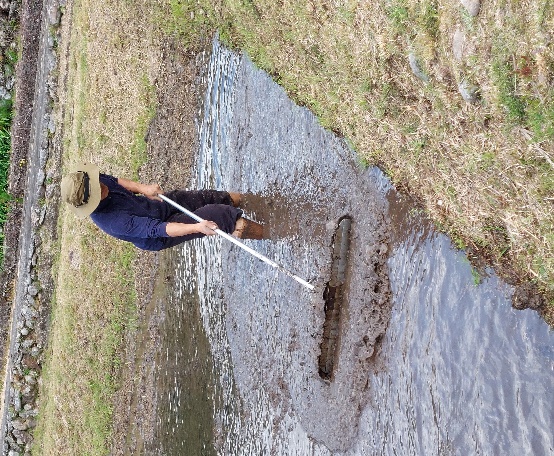 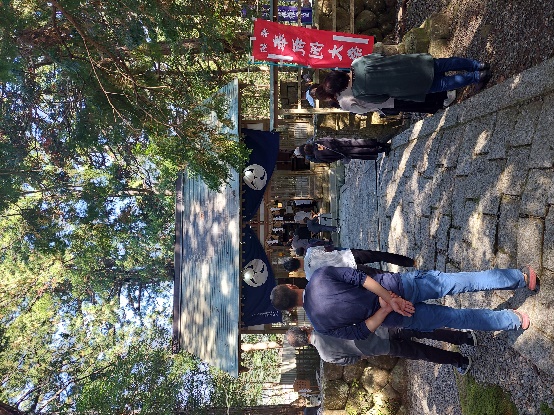 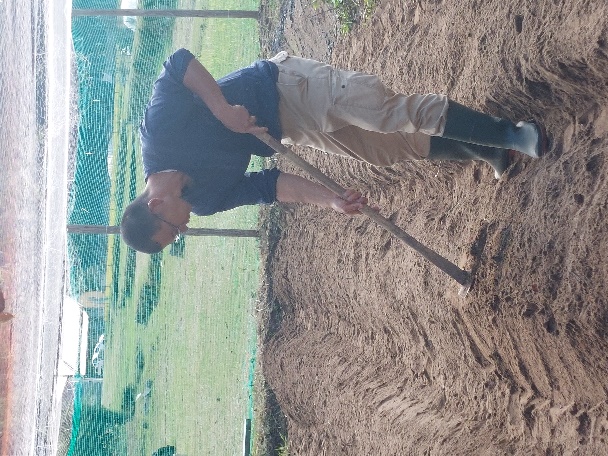 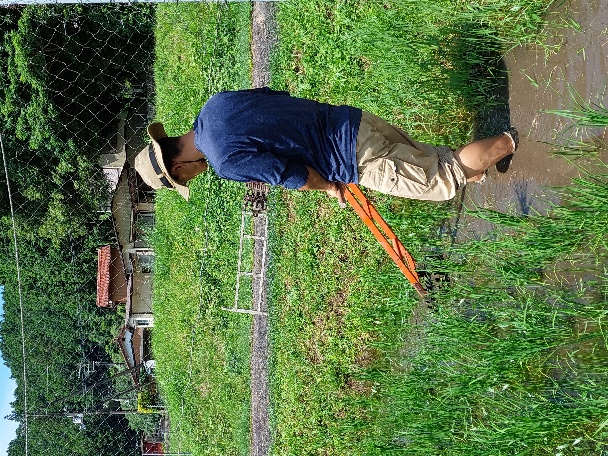 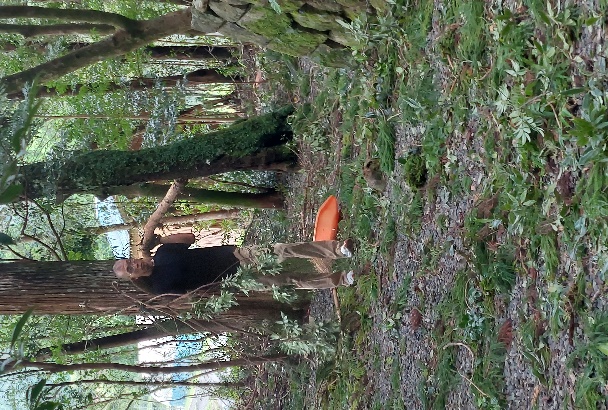 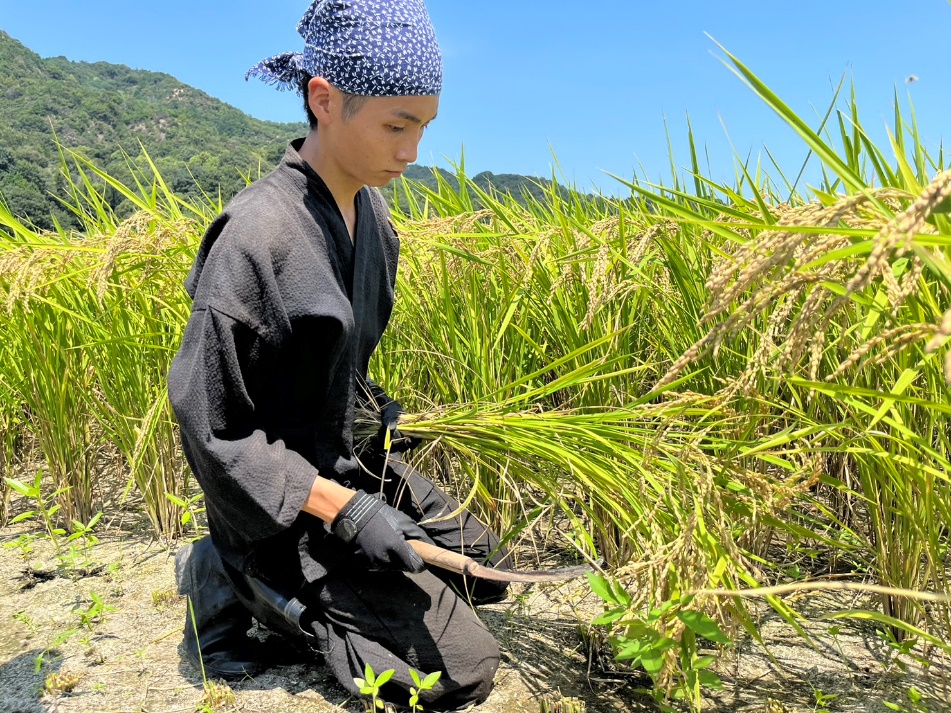 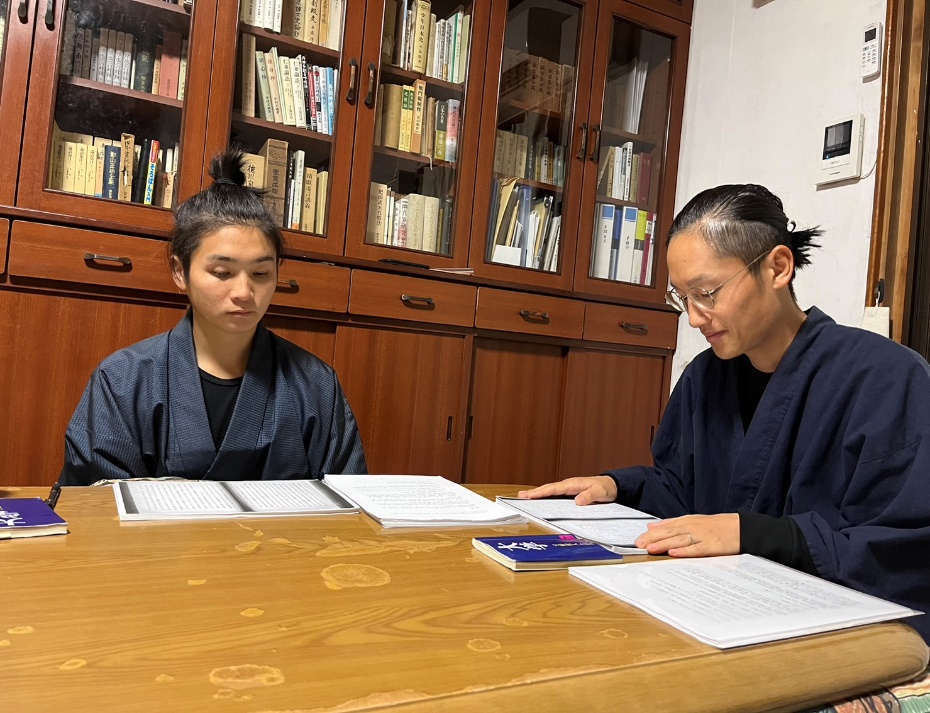 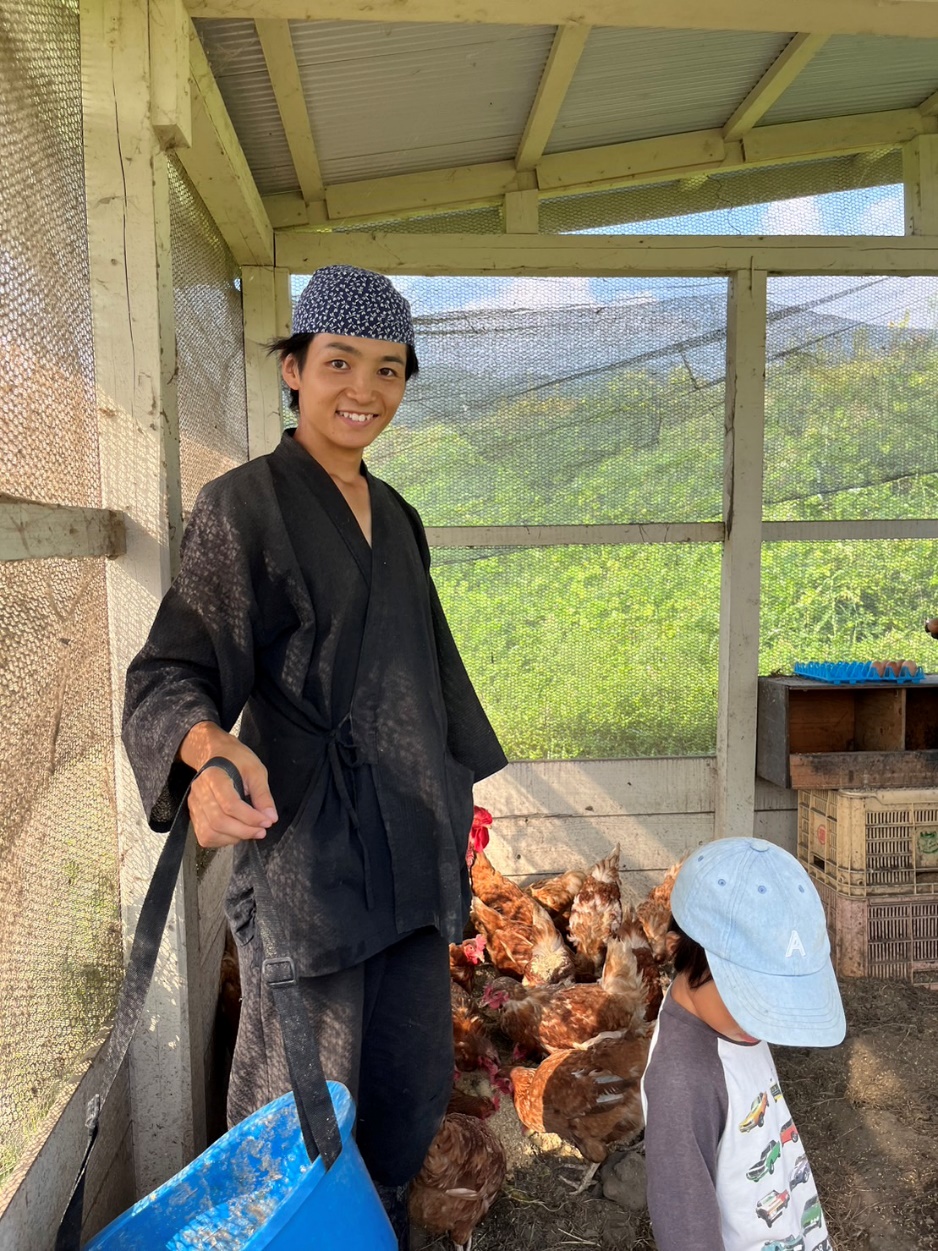 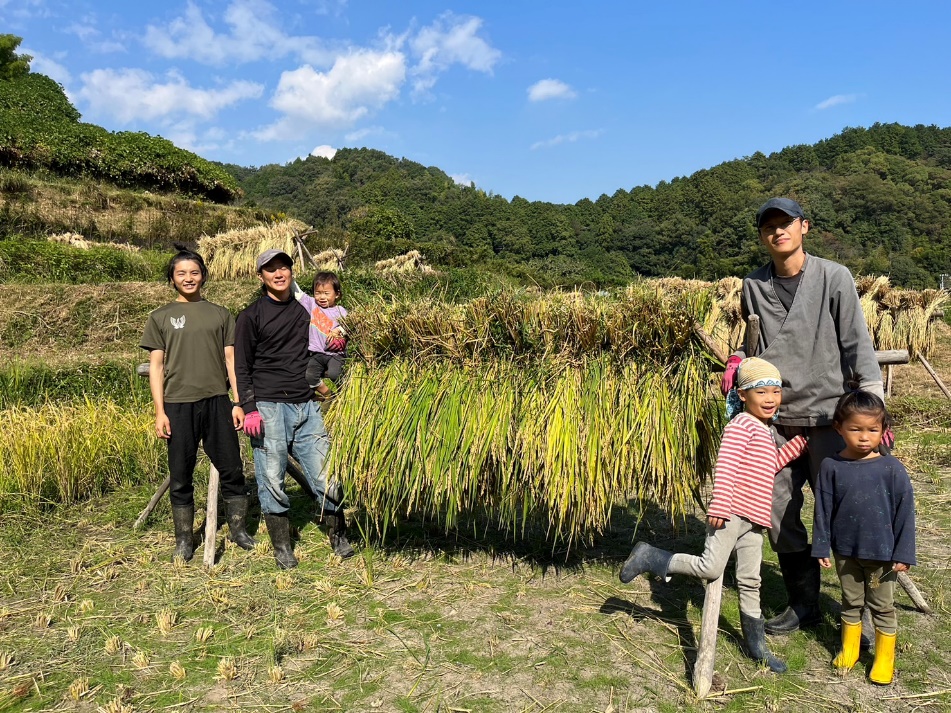 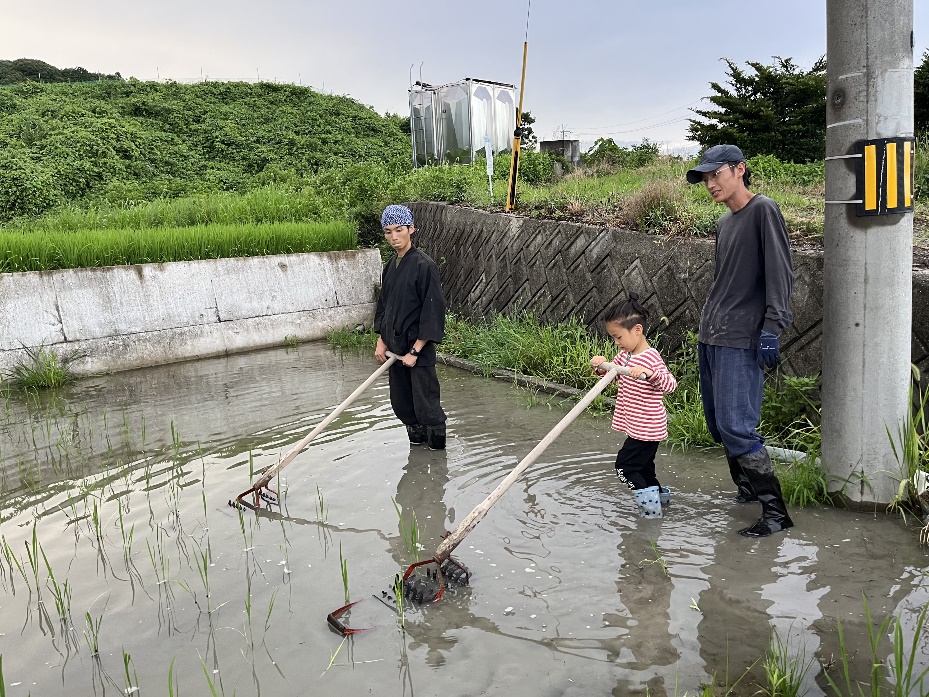 農法研究開発事業
予算
年間：30万円
内訳：調査交通費　2～3万円/月（月2～3回の調査×1万円）
　　　
事業内容
自治における農法を開発するための調査・実践・研究開発を行う
予算は研究調査を行うための実費
令和５年度　農法研究開発　経費報告
経費報告
ガソリン代　123,950円
駐車場代　　3,300円
移動費　　　78,190円
研修費　　　52,400円
宿泊費　　　10,740円
事務費　　　492円
　　　　　計　269,072円
※領収書等は事務局に提出済み
農士育成事業　予算
農士の生活費は年間120万円。
　　　　　　　　　　　　　　　　　　
県外での研修にかかる諸経費については、年間会費の余剰から補填。年間15万円×2人=30万。
農士育成事業　経費報告
経費報告（愛媛）
ガソリン代　31,204円
移動費　　　73,160円
農士生活費　900,000円
　　　　　計　1,004,364円
※領収書等は事務局に提出済み
経費報告（熊野）
宿泊費　　　7,500円
移動費　　　7,960円
農士生活費　1,000,000円（むすびの里にて支出）
　　　　　計　1,015,460円
※領収書等は事務局に提出済み
食と健康の学習会　収支報告
収入
　参加費　36,000円

支出
　会場費　3,000円

33,000円を次年度に繰り越し
令和６年度　事業計画（案）
農法研究開発

農士育成事業

食と健康の学習会

自給自足の役割分担

オリジナル田植え歌の制作
農法研究開発
前年度からの継続だが、令和５年度の研究成果を踏まえ、自給作物を絞り、集中的な研究を行う。

予算　３０万円
農士育成事業
令和５年度の自給自足研究に基づき、育成人数をできるだけ増加したい。

各参加団体から社員の農士研修生を募集する。

予算　１２０万円 / 農士１人

前年度からの引き続きで１人分１２０万円は確定済み。
   今年度の募集人数については要相談。
食と健康の学習会
前年度から引き続き、原さんが担当

農士の必修科目としても採用

詳細は原さんから

予算　０円
自給自足の役割分担
令和５年度の研究成果を基に、各団体へ自給作物を振り分け集団全体での自給率向上を目指す。

自給の過程で得たノウハウを集団内で共有する。

予算　０円
オリジナル田植え歌の作成
・伝統文化の体現としての農業を実践するため、自治集団オリ
　ジナルの田植え歌を作成する。

・歌の作成に当たっては原さんを中心に、既存の田植え歌を収集
　研究する。

・予算　０円